مراجعة الفصل الثاني
الوحدة الأولى
كتاب الطالب صـ84
أكمل كلاً من الجمل التإلىة بالكلمة المناسبة : -
الجهاز الهضمي
الزواحف
الفقاريات
هيكل خارجي
الجهاز العصبي
اللافقاريات
1- معظم الحيوانات تنتمي إلى مجموعة   ....................... .
اللافقاريات
الجهاز الهضمي
2- يحلل الجسم الطعام في  ............................... .
الفقاريات
3-.....................    حيوانات لها عمود فقري .
هيكل خارجي
4- الحشرات لها................................ صلب يحمي أجسامها .
الجهاز العصبي
5- الدماغ وأعضاء الحس تكون .............................. .
6- السحلية حيوان فقاري متغير درجة الحرارة وينتمي إلى ..................................  .
الزواحف
مراجعة الفصل الثاني
الوحدة الأولى
كتاب الطالب صـ85
7- الفكرة الرئيسة والتفاصيل . ما وظيفة الجهاز الدوري ؟ أذكر تفاصيل تدعم إجابتي
ينقل الدم إلى جميع أنحاء الجسم . التفاصيل : يتكون الجهاز الدوراني من القلب والدم والأوعية الدموية . فالقلب هو العضو الرئيسي في الجهاز الدوراني . وعضلة القلب قوية تستطيع ضخ الدم خلال الجسم والدم ينقل الغذاء والأكسجين إلى جميع انحاء الجسم .
الإجابة
8- أصنف . أختار أحد الحيوانات التي درستها ، ثم أصنفه مستخدمًا ما تعملته إلي : فقاريات ، لا فقاريات ثابتة درجة الحرارة ، متغيرة درجة الحرارة ..... وهكذا ، أوضح إجابتي في كل حالة.
9- كتابة توضيحية . فيم تختلف شوكيات الجلد عن المفصليات ؟ وفيم تتشابهان ؟ أعطي أمثلة على ذلك .
الإجابة
شوكيات الجلد لها هياكل داخلية وأما المفصليات فلها هياكل خارجية وكلتاهما من اللافقاريات ومن الأمثلة على شوكيات الجلد نجوم البحر وقنافذ البحر ومن المفصليات الحشرات
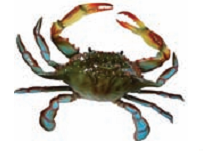 مراجعة الفصل الثاني
الوحدة الأولى
كتاب الطالب صـ85
10- التفكير الناقد : كيف تنظم الأسماك درجة حرارة أجسامها ؟
أفكر في البيئة التي تعيش فيها .
الإجابة
تنظم الأسماك درجة حرارة أجسامها بالاستجابة للتغيرات التي تحدث في درجة حرارة الماء
11- أختار الإجابة الصحيحة : 
الجهاز الذي ينقل الرسائل / الإشارات إلى أجهزة الجسم الأخرى هو الجهاز
أ ) العضلي
ب) الإخراجي
ج ) الدوراني
د ) العصبي
مراجعة الفصل الثاني
الوحدة الأولى
كتاب الطالب صـ85
صواب أم خطأ. جميع أنواع الأسماك لها عظام.هل هذه العبارة صحيحة أم خاطئة . وضح إجابتي
س12
هذه العبارة غير صحيحة لأن بعض لا تتكون أجسامها من عظام ولكن تتكون من غضاريف
الإجابة
13- كيف تختلف الحيوانات بعضها عن بعض ؟
الإجابة
تختلف الحيوانات فيما بينها في طرائق تكاثرها وبين ثابتة درجة الحرارة أو متغيرة درجة الحرارة وفقارية أو لا فقارية .
نمـــــوذج اختبــــار
كتاب الطالب صـ86
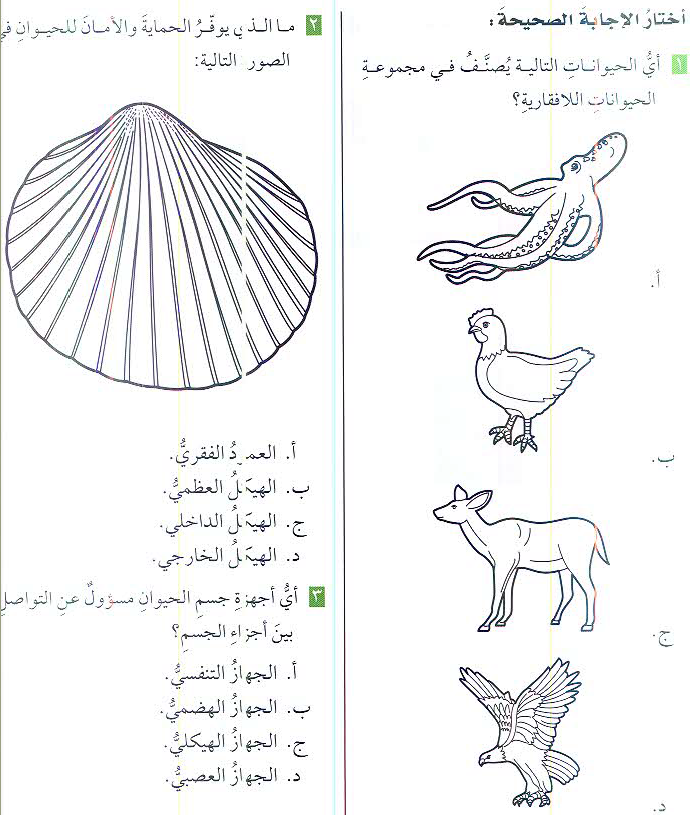 نمـــــوذج اختبــــار
كتاب الطالب صـ87
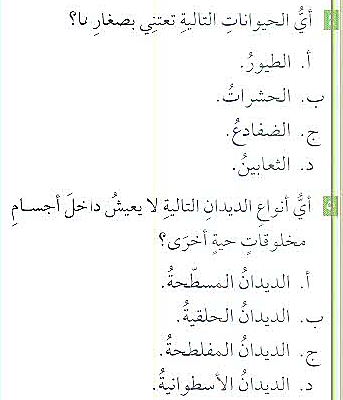 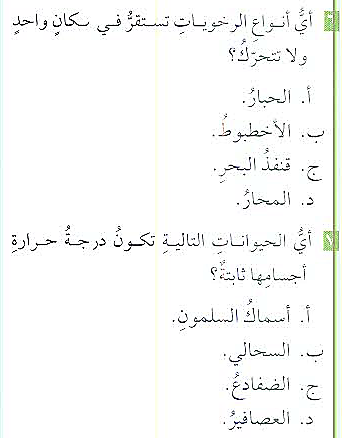 نمـــــوذج اختبــــار
كتاب الطالب صـ87
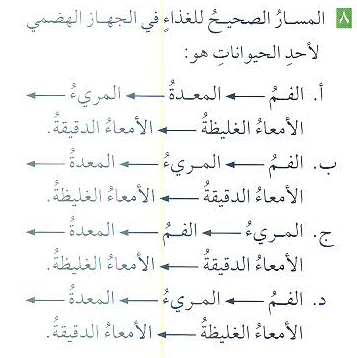 نمـــــوذج اختبــــار
كتاب الطالب صـ87
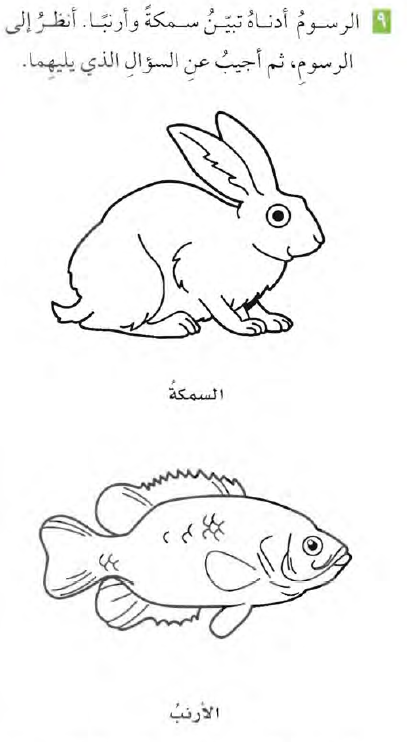 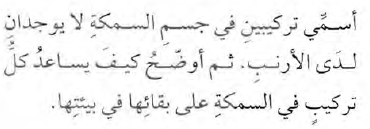 الخياشيم – الزعانف 
ساعدت الخياشيم الأسماك على تنفس الأكسجين الذائب في الماء 
كما ساعدت الزعانف الأسماك على سهولة الحركة في الماء